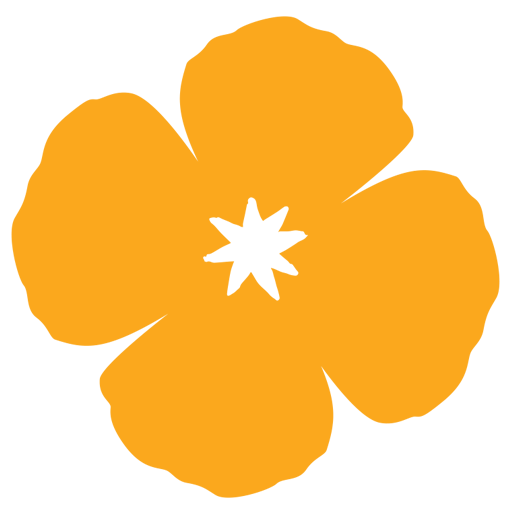 CalHOPE Support Program2024-25 January 9, 2025     Please note: Mtg is Recorded
Training on Soluna App, KoothDr. Laura Tully,  V. P. of PartnershipsWalther Perez, Integrations and  Partnerships ManagerCeleste Gasio, Integrations and  Partnerships Manager
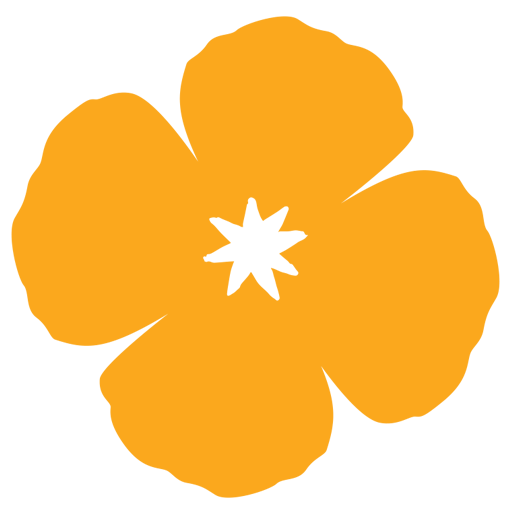 Deliverable #4: Report due January 15th
Contract requires agencies to provide on average, at least one outreach event per week calculated from two weeks after contract completion. 
This will be assessed through December 31, 2024, and each agency is required to provide a report showing they met this by January 15, 2025.
Report Requirement: What to include in the report?
A screenshot of the first page of the Powerbi for your agency for dates 10/2/24-12/31/24.
A written summary of the other five pages of the Powerbi report; what outreach approaches work best? 
Please add more detail regarding any large or significant events including testimonials and success stories.
Explaining the Data; Impact of Outreach
The referral question is specific to the outreach event, assisting onto the apps asks for numbers of folks helped.
Are you surprised that the numbers are so similar between the two apps? 
CalMHSA will be preparing a final report and will try to assess the impact of your outreach thru a survey.
Next Meeting:
Stay tuned for a discussion on a client survey.
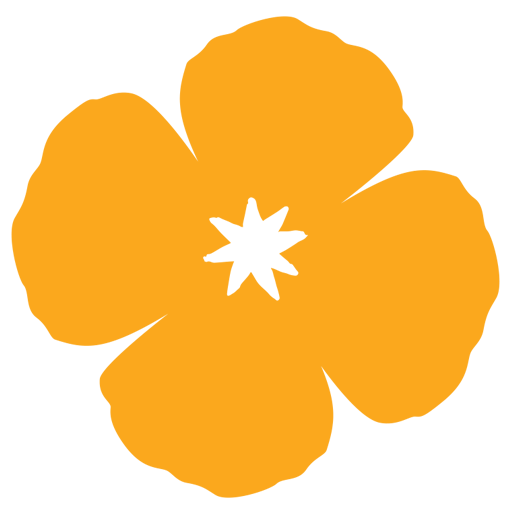 https://www.calmhsa.org/CalHOPE/
Jasi.Milton@calmhsa.org